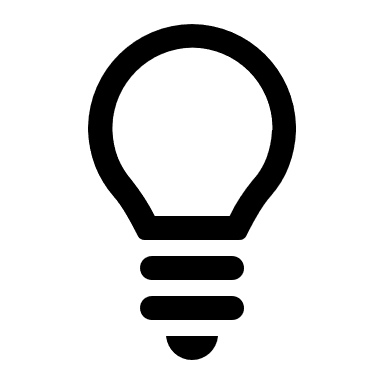 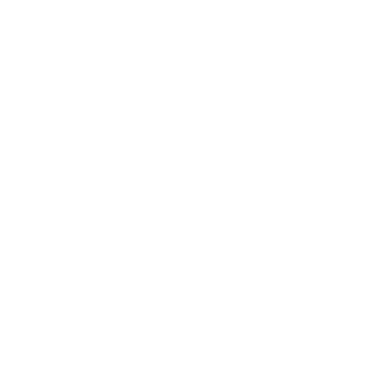 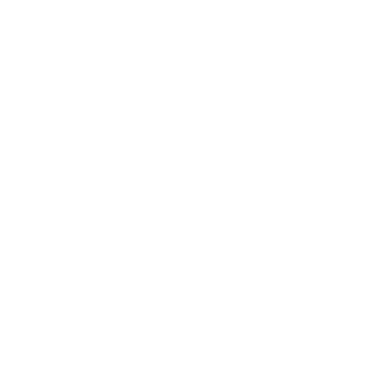 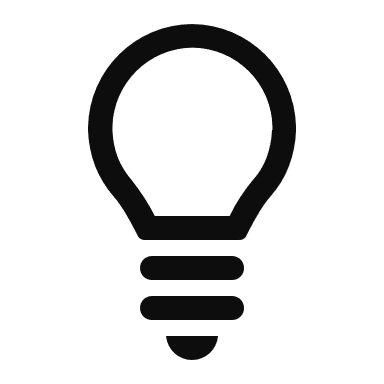 Text______________________________
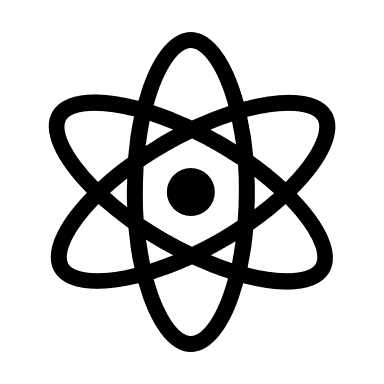 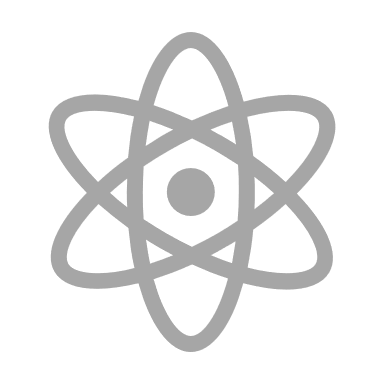 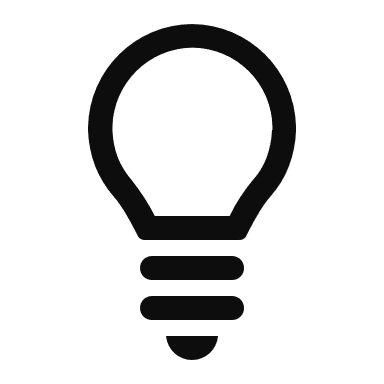 Text______________________________
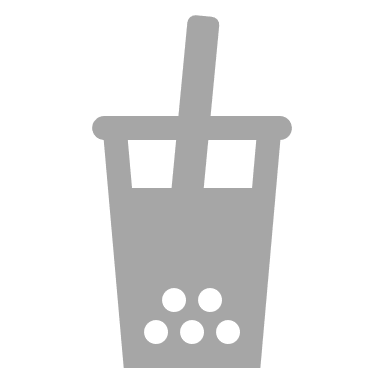 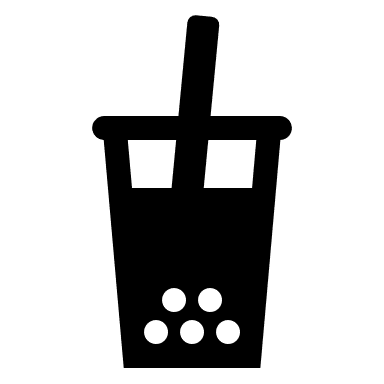 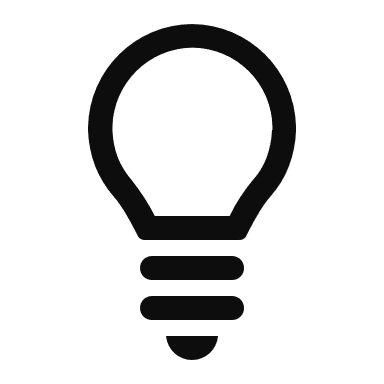 Text______________________________
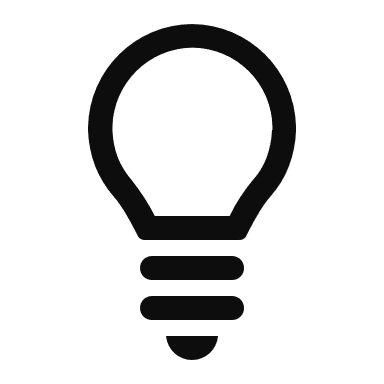 Text______________________________
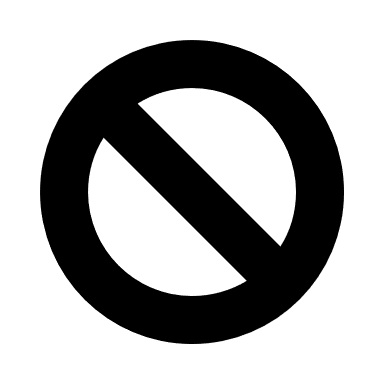 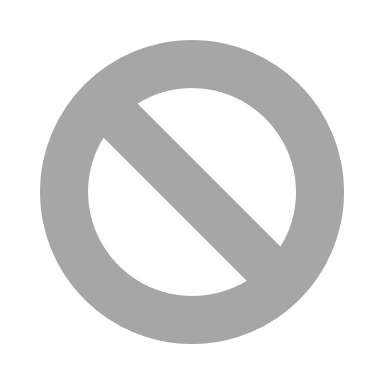 Text______________________________
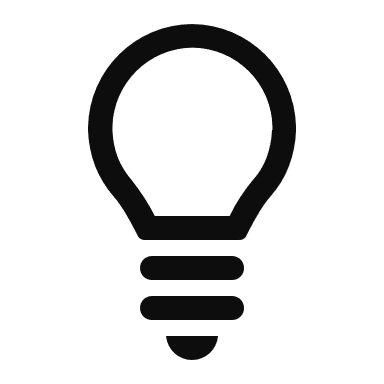 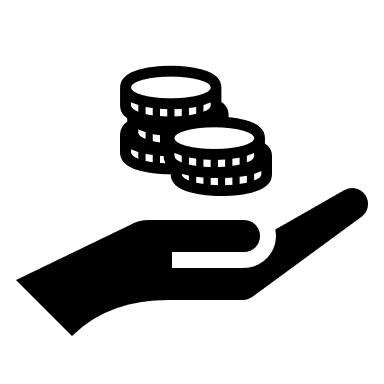 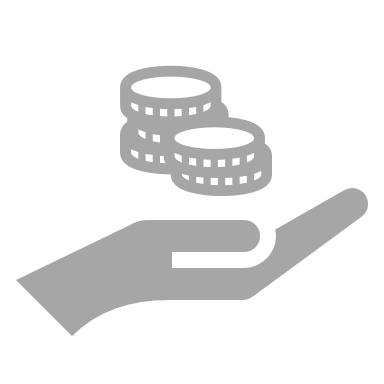 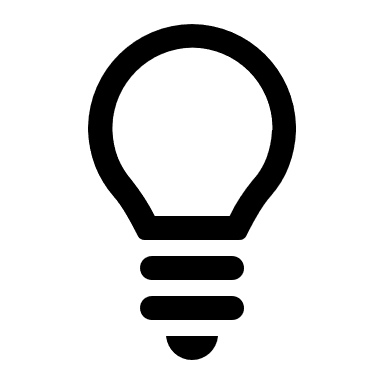 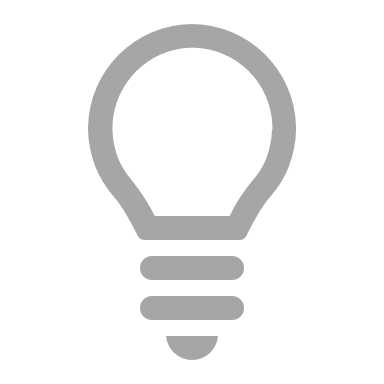 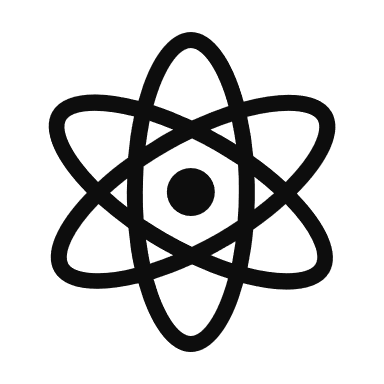 Text______________________________
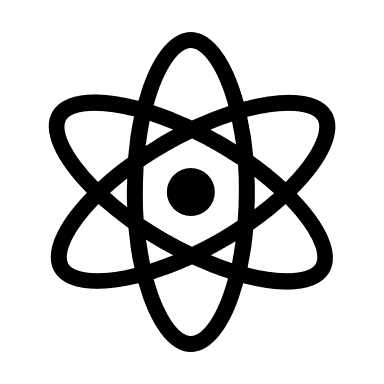 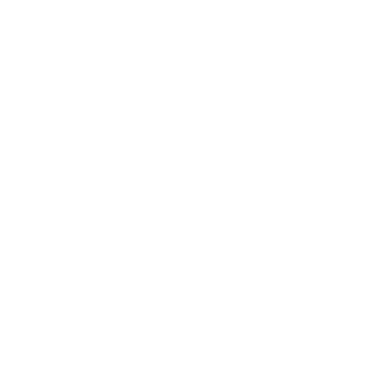 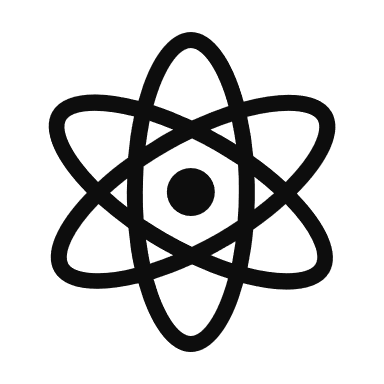 Text______________________________
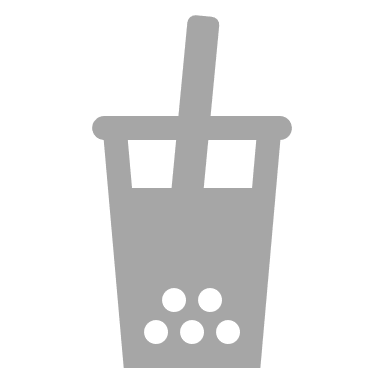 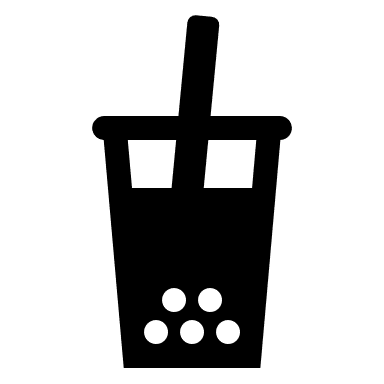 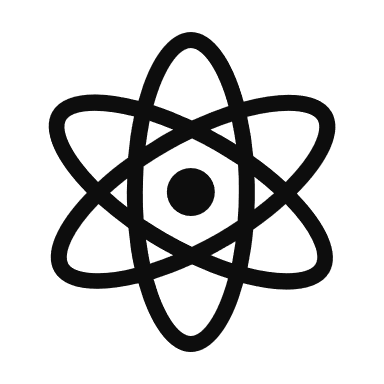 Text______________________________
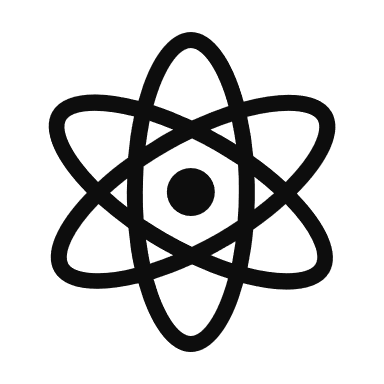 Text______________________________
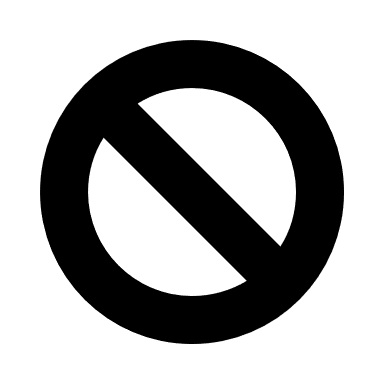 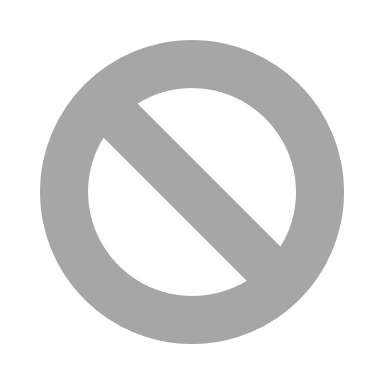 Text______________________________
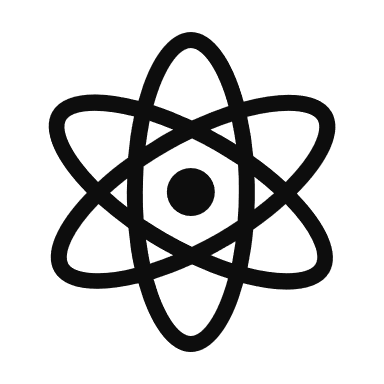 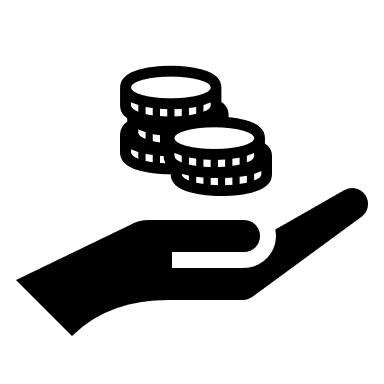 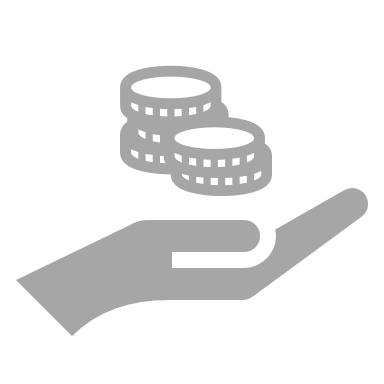 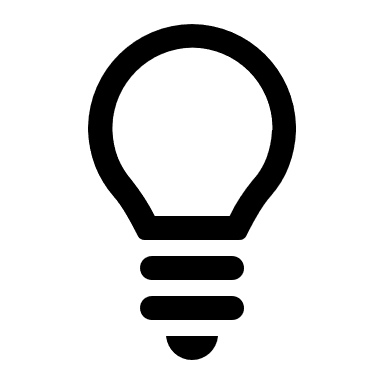 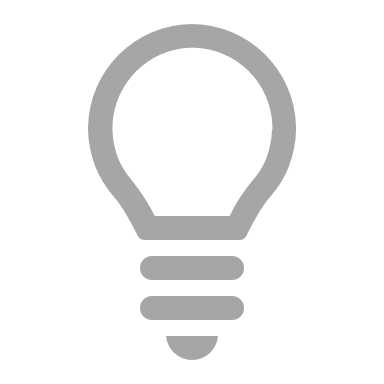 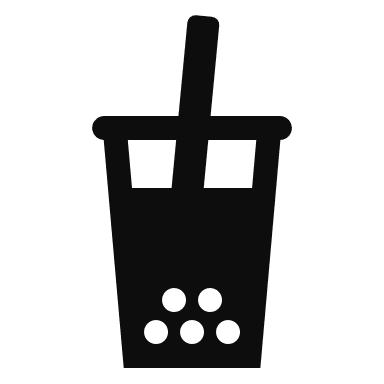 Text______________________________
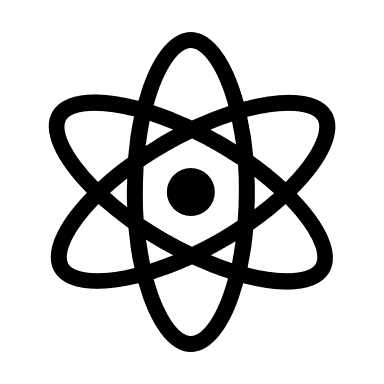 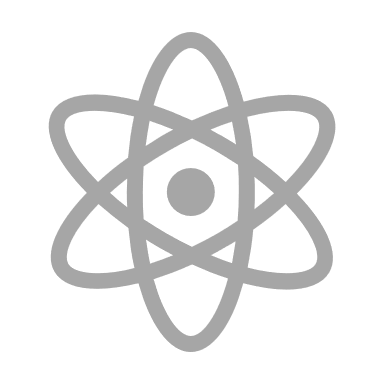 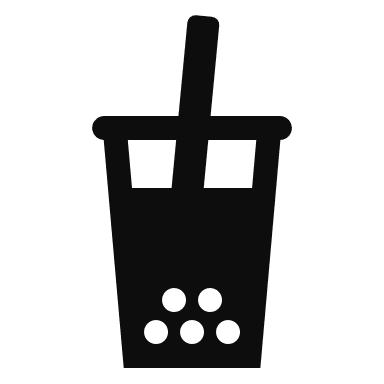 Text______________________________
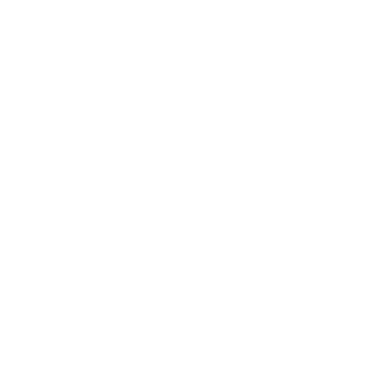 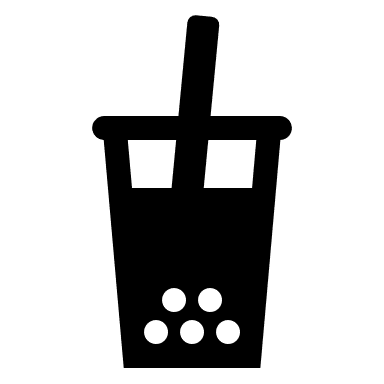 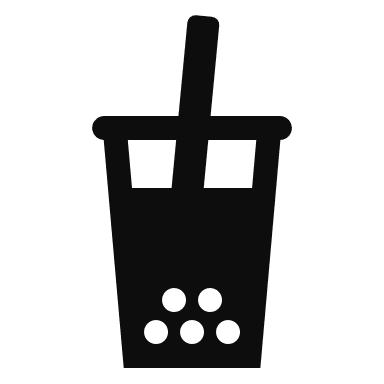 Text______________________________
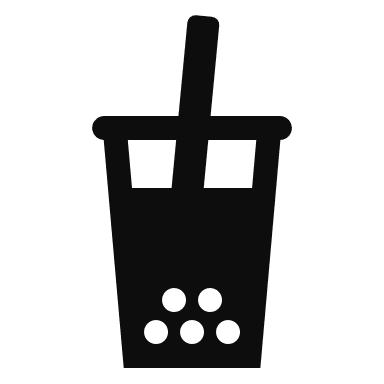 Text______________________________
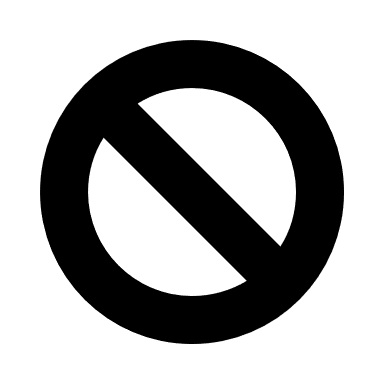 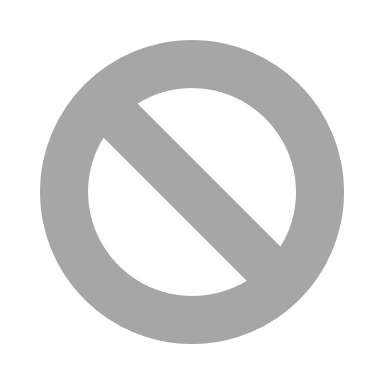 Text______________________________
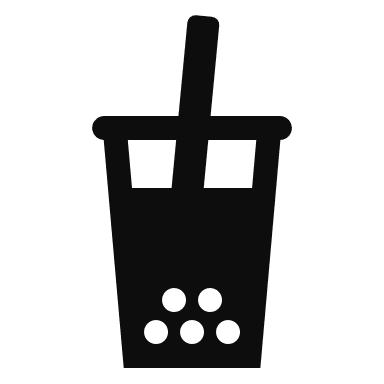 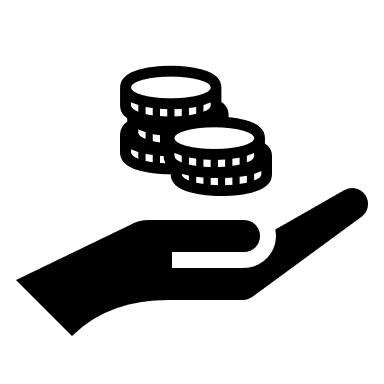 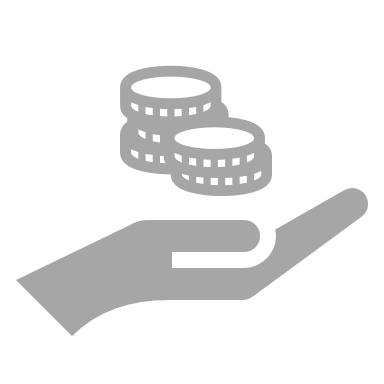 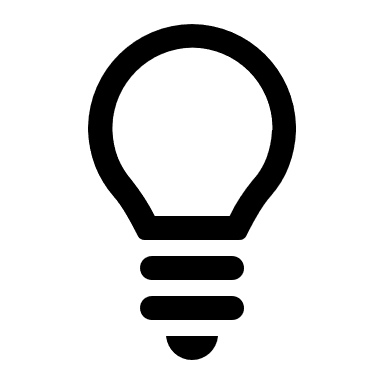 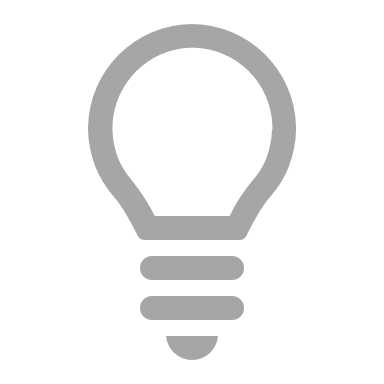 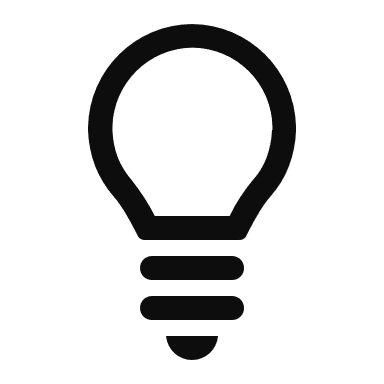 Text______________________________
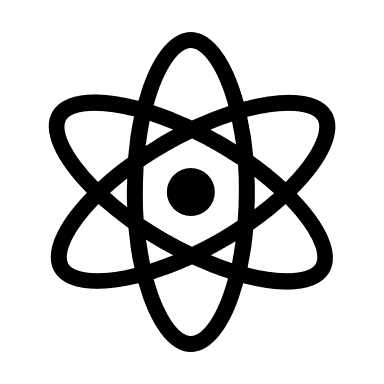 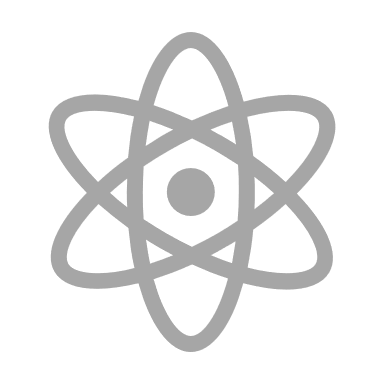 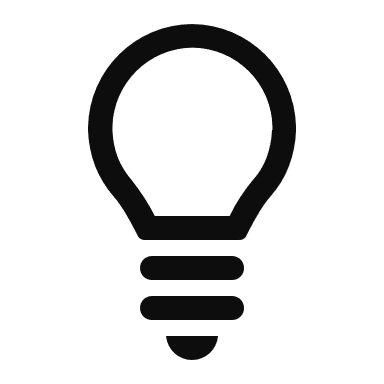 Text______________________________
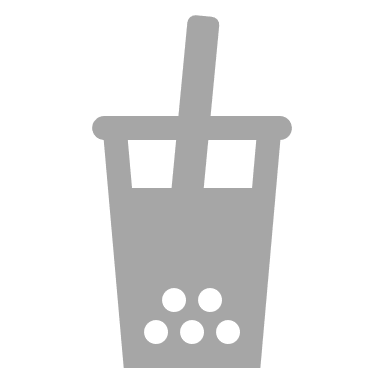 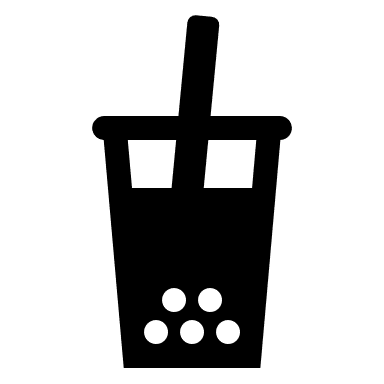 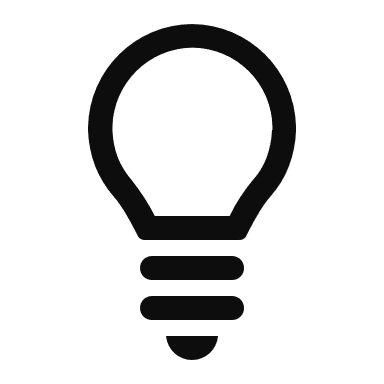 Text______________________________
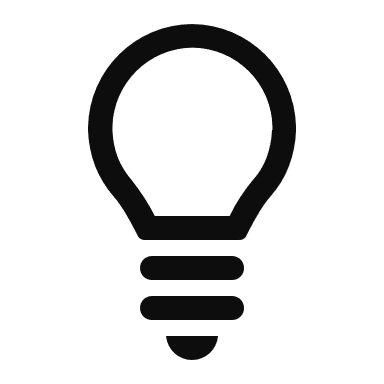 Text______________________________
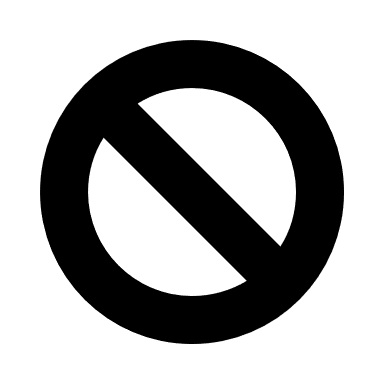 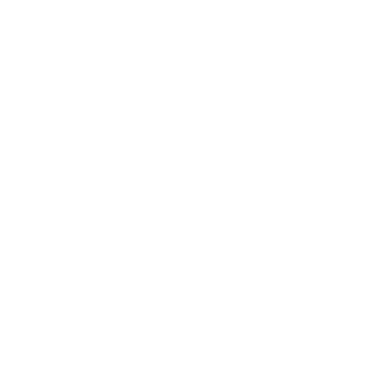 Text______________________________
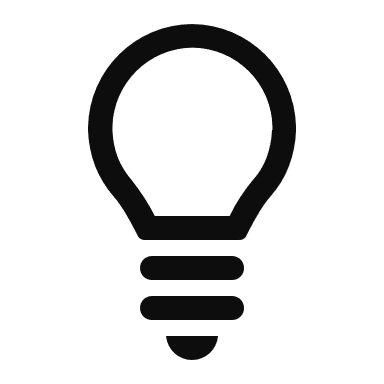 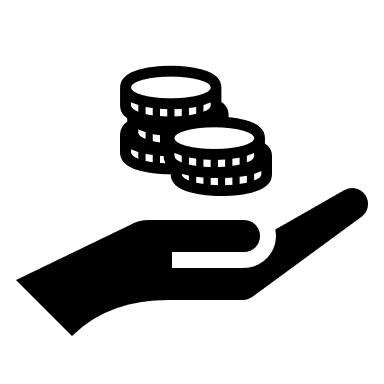 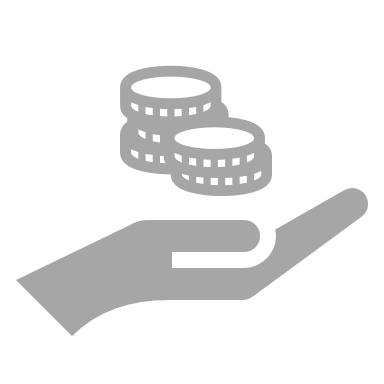 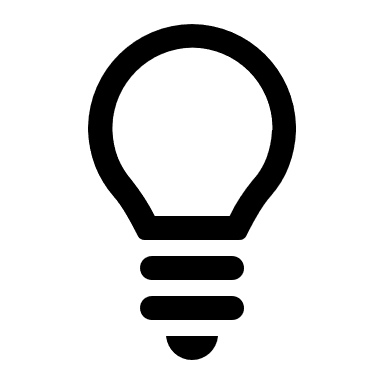 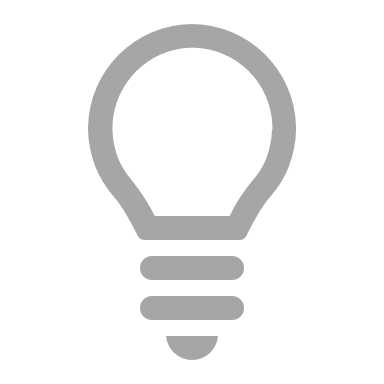 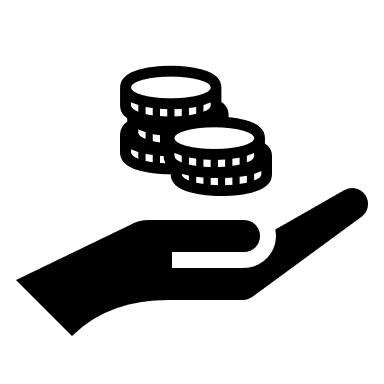 Text______________________________
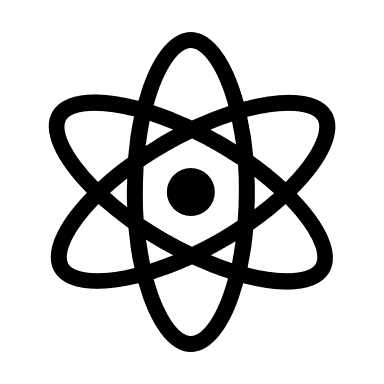 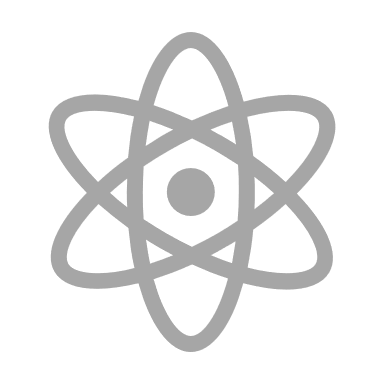 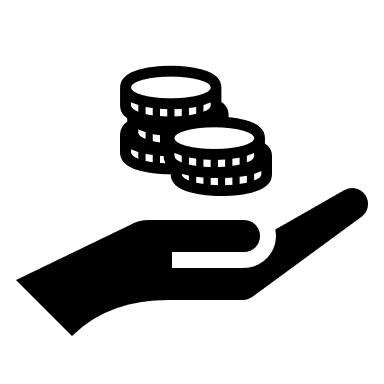 Text______________________________
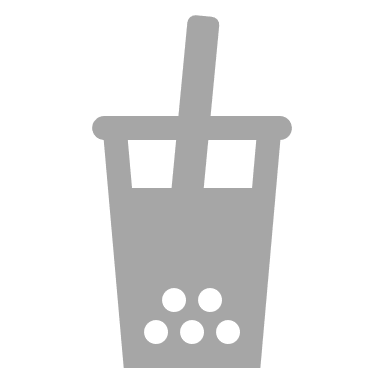 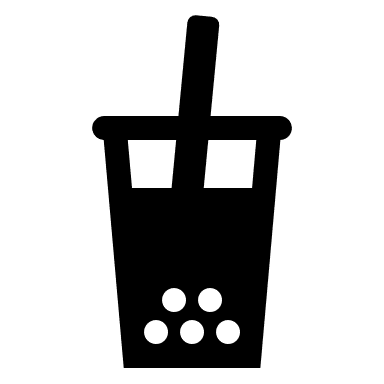 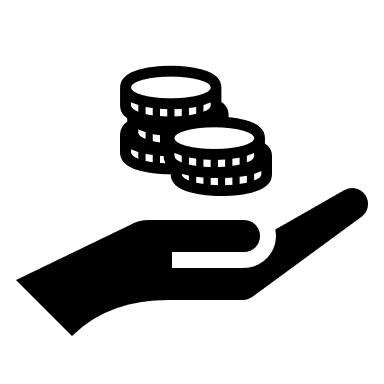 Text______________________________
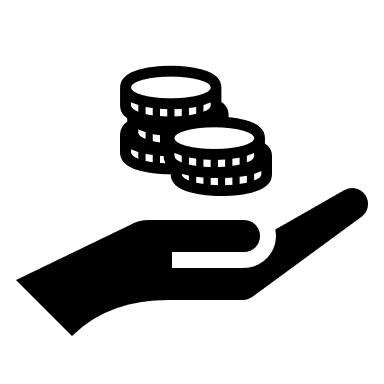 Text______________________________
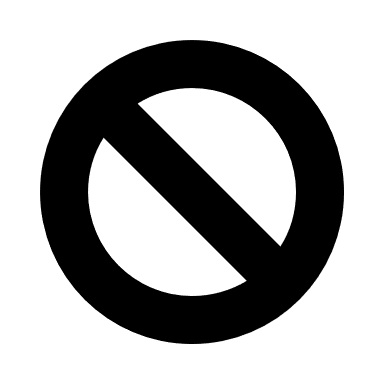 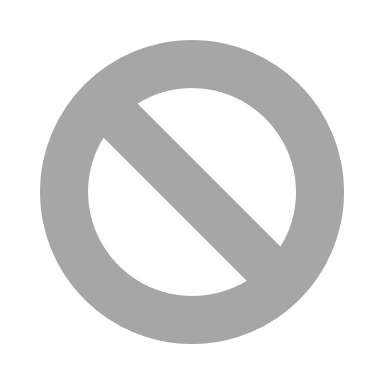 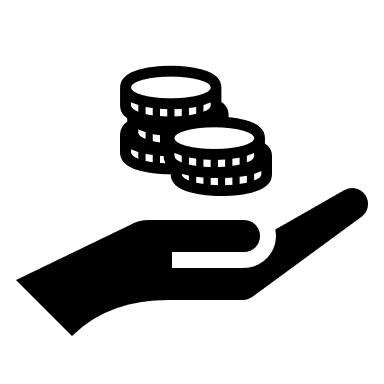 Text______________________________
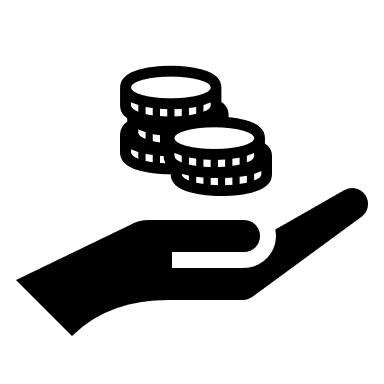 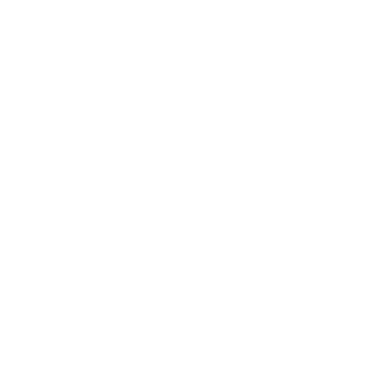